Команда «ученые»представляет.
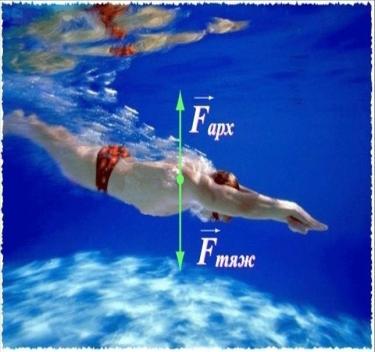 ТАЙНЫ МОРСКИХ ГЛУБИН
На красных лапках гусь тяжёлый ….А.С.Пушкин, но вот гусь вошёл в воду и поплыл.От чего такая перемена?
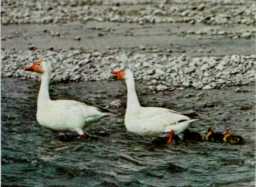 Плавание тел
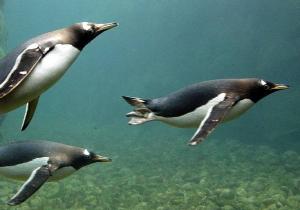 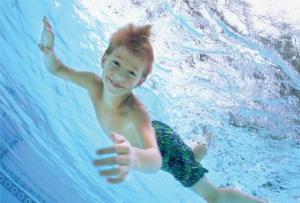 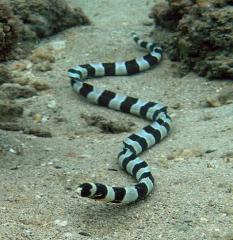 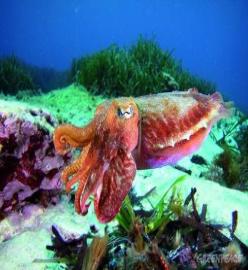 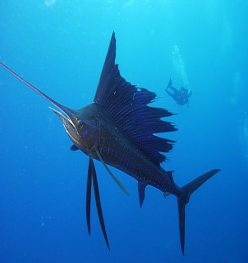 Погружение рыб на глубину
Изменяя объем плавательного пузыря рыба способна увеличивать или уменьшать действующую на нее выталкивающую силу и регулировать глубину погружения
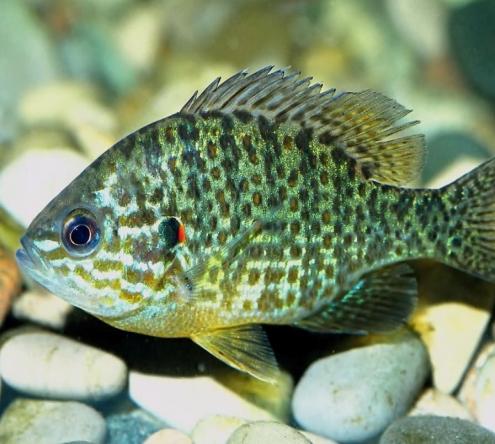 У человека плотность близка к плотности воды
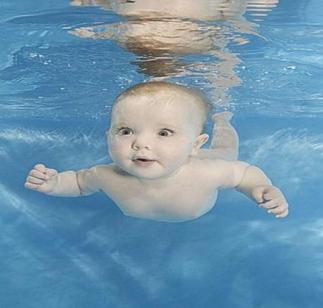 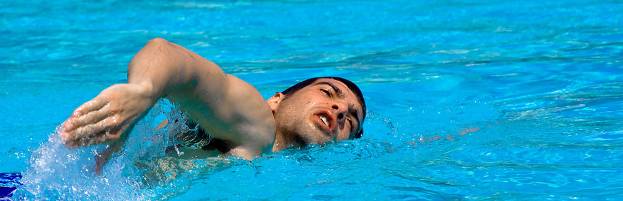 Плавание животных
Средняя плотность живых организмов, населяющих водную среду, близка к плотности окружающей их воды
Плаванию способствует подъёмная сила, возникающая при их перемещении в воде
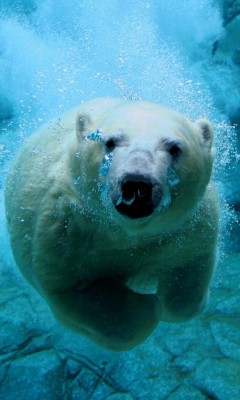 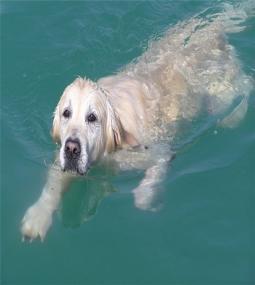 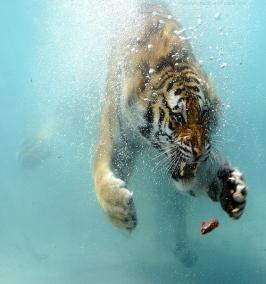 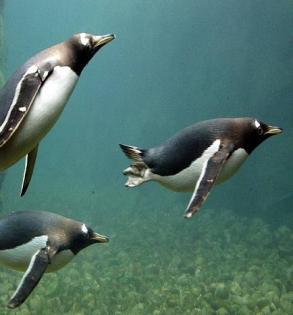 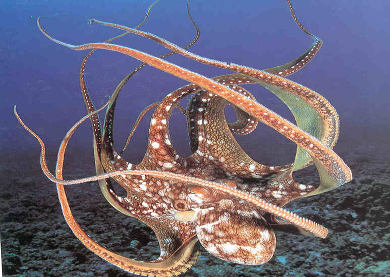 Плавание животных
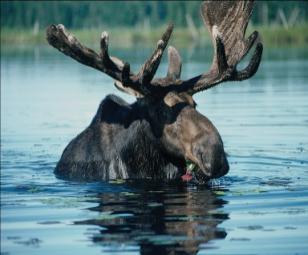 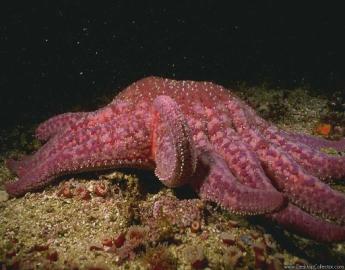 Киты регулируют глубину погружения с помощью лёгких.
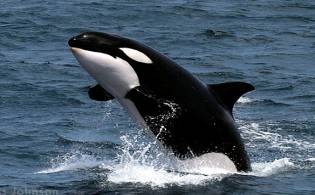 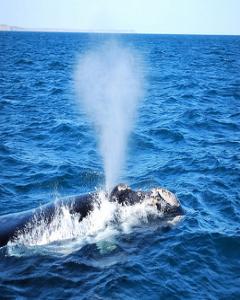 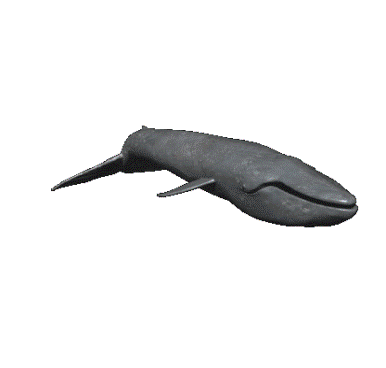 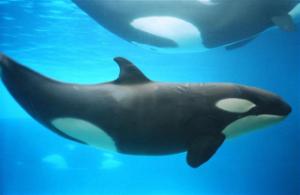 Наибольшая глубина погружения .
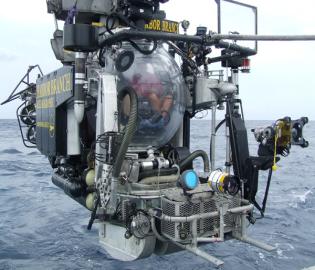 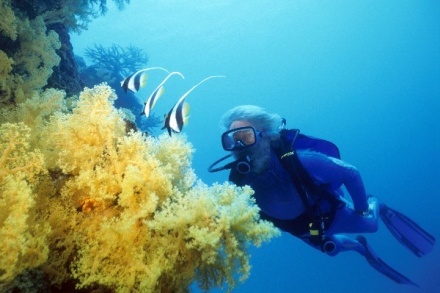 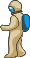 Аквалангист  -                  100м
Водолаз -                           150-250м
Подводная лодка-              250- 300 м
Батисфера –                       1400 м
Батискаф -                   11 000м
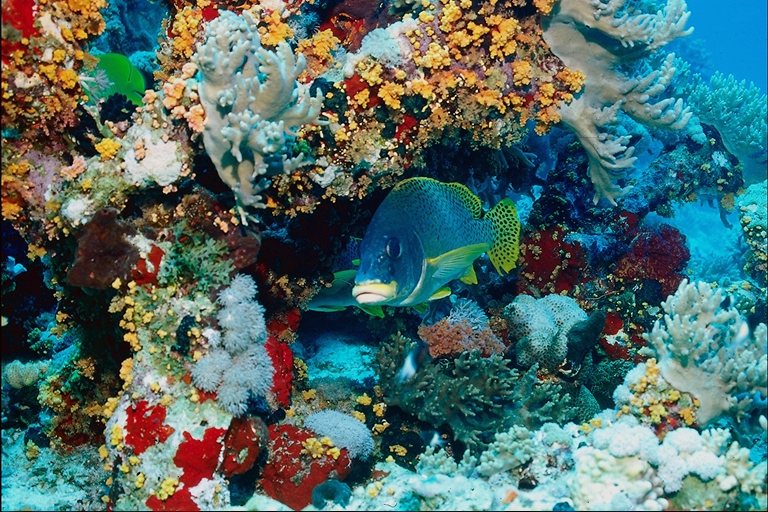 Спасибо за внимание !!!
Спасибо за внимание !!!